Covid-19Socio-Economic ImpactCase Study of SenegalPr Latif Dramani | CREG 2020
Outline
Background
Covid-19 Situation in Africa
Covid-19 channels & SDGs
Covid-19 Socio economic Impact 
NTA framework classics & Extension
Data & Hypotheses source
Scenarii description (Optimistic to pessimistic)
Results on Senegal Study Case 
Covid-19 Impact on Support Ratio & DD 
Covid-19 Impact on Social dimensions
Next Steps
2
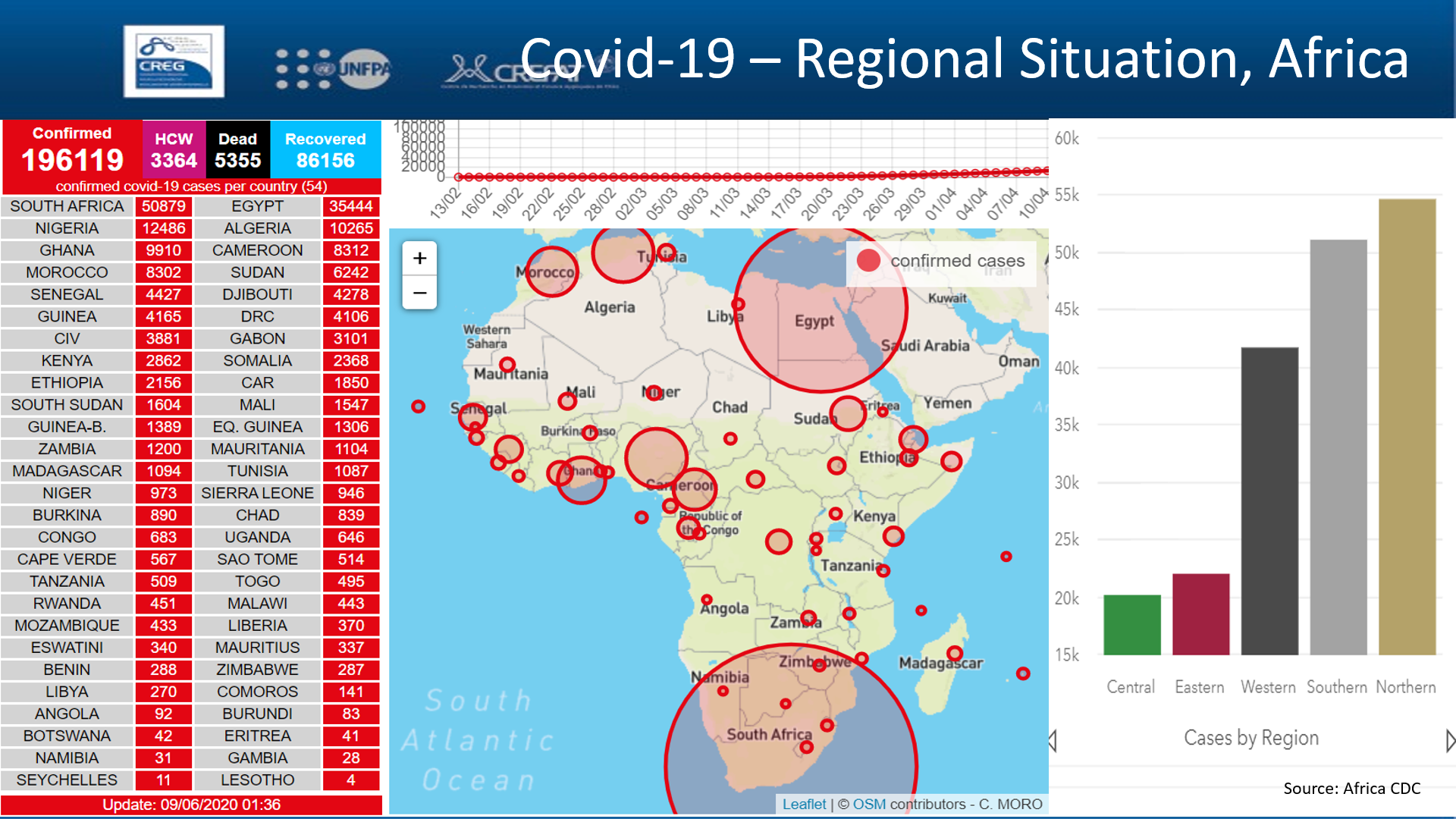 3
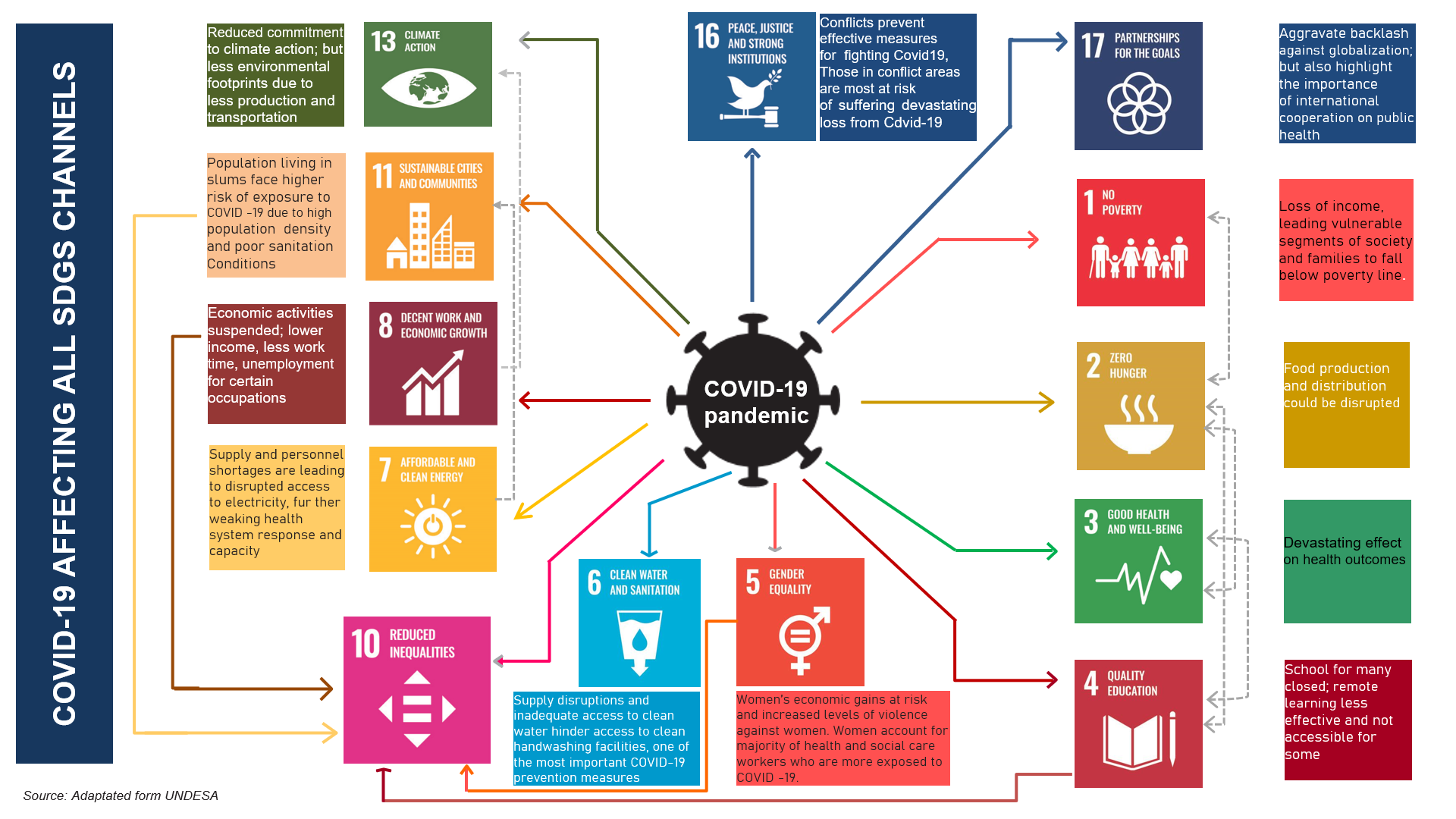 » » » Covid-19 SOCIOECONOMIC IMPACT nta framework ⦀ data sources ⦀ scenarii description
5
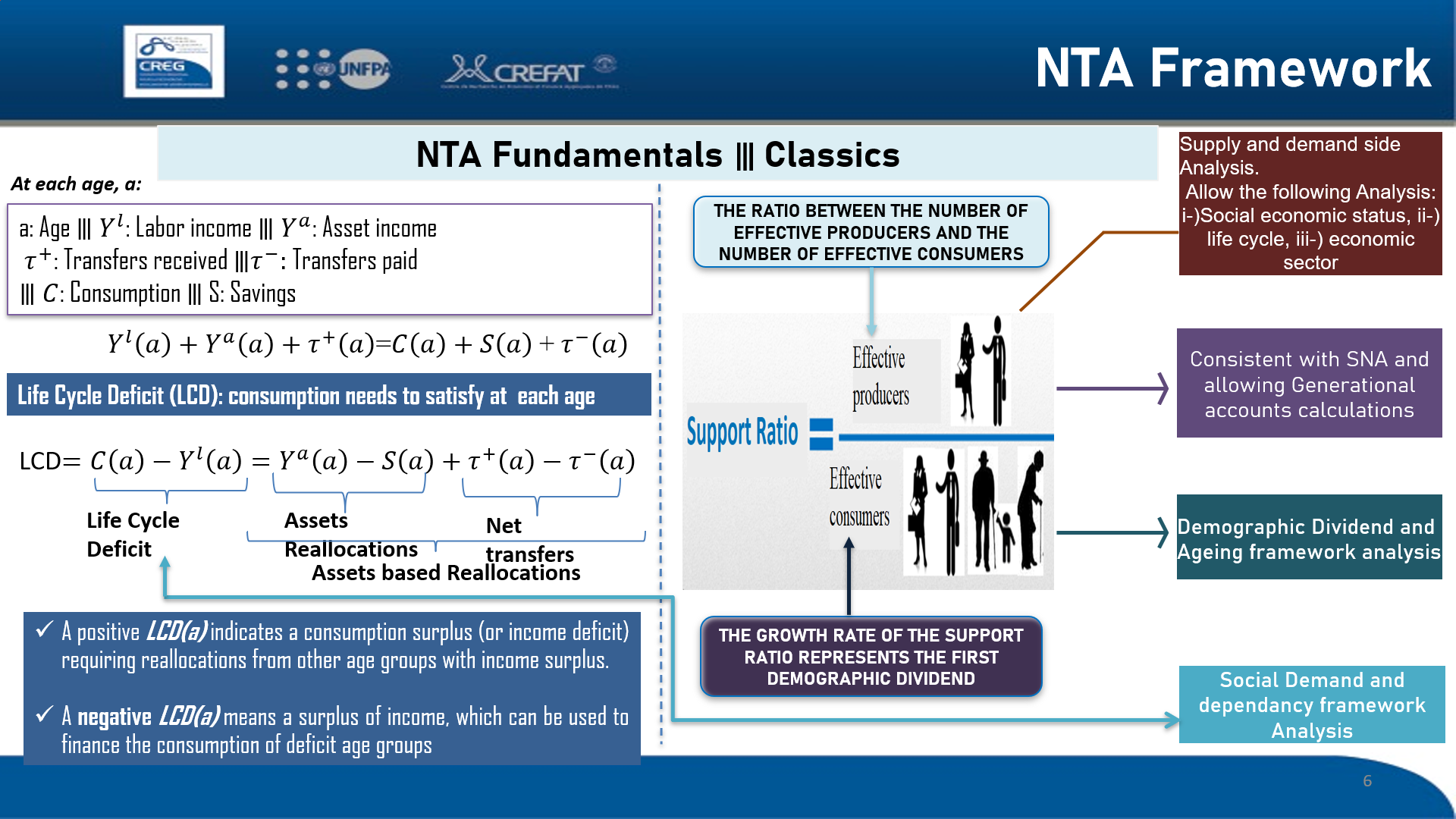 6
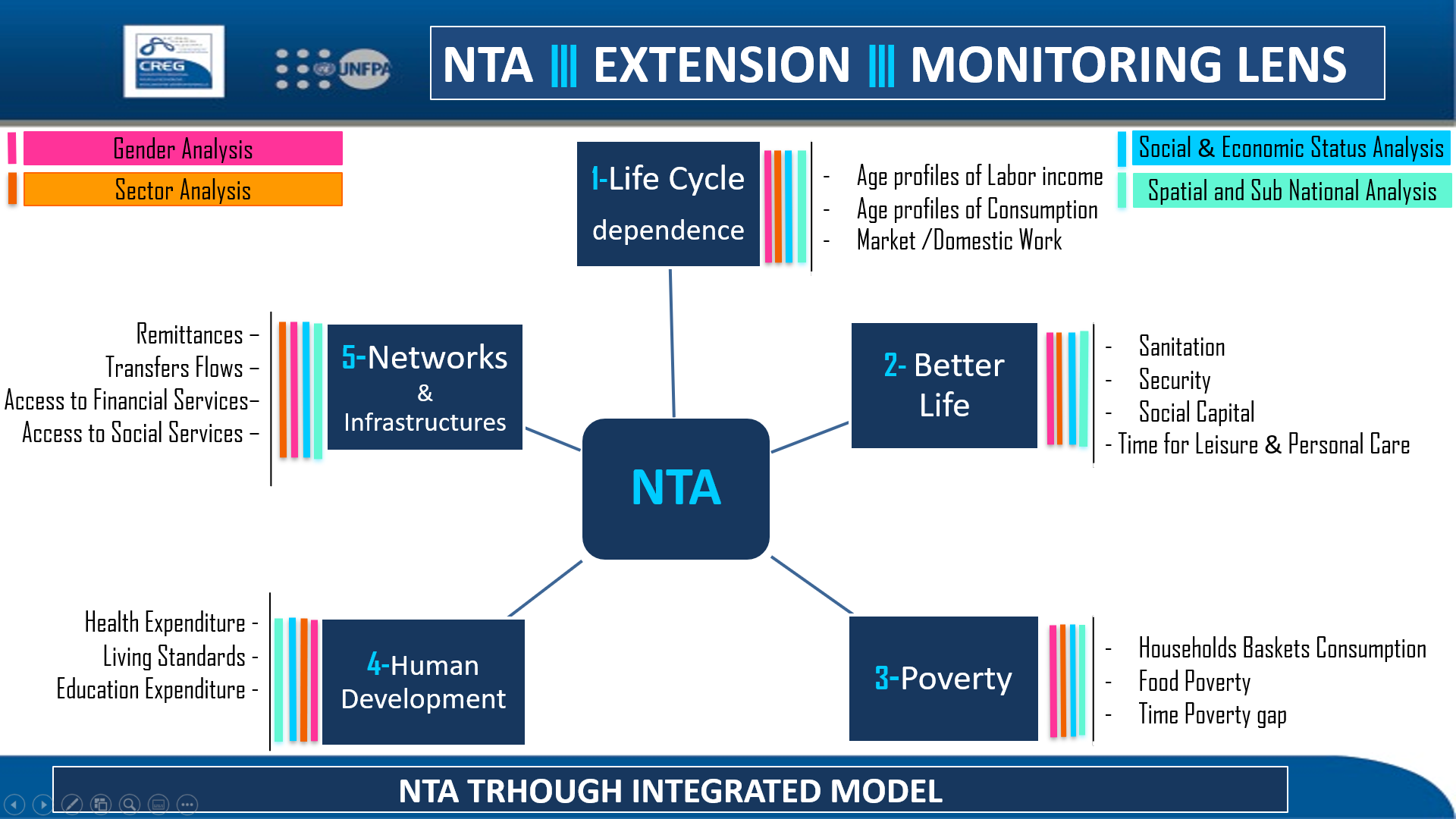 7
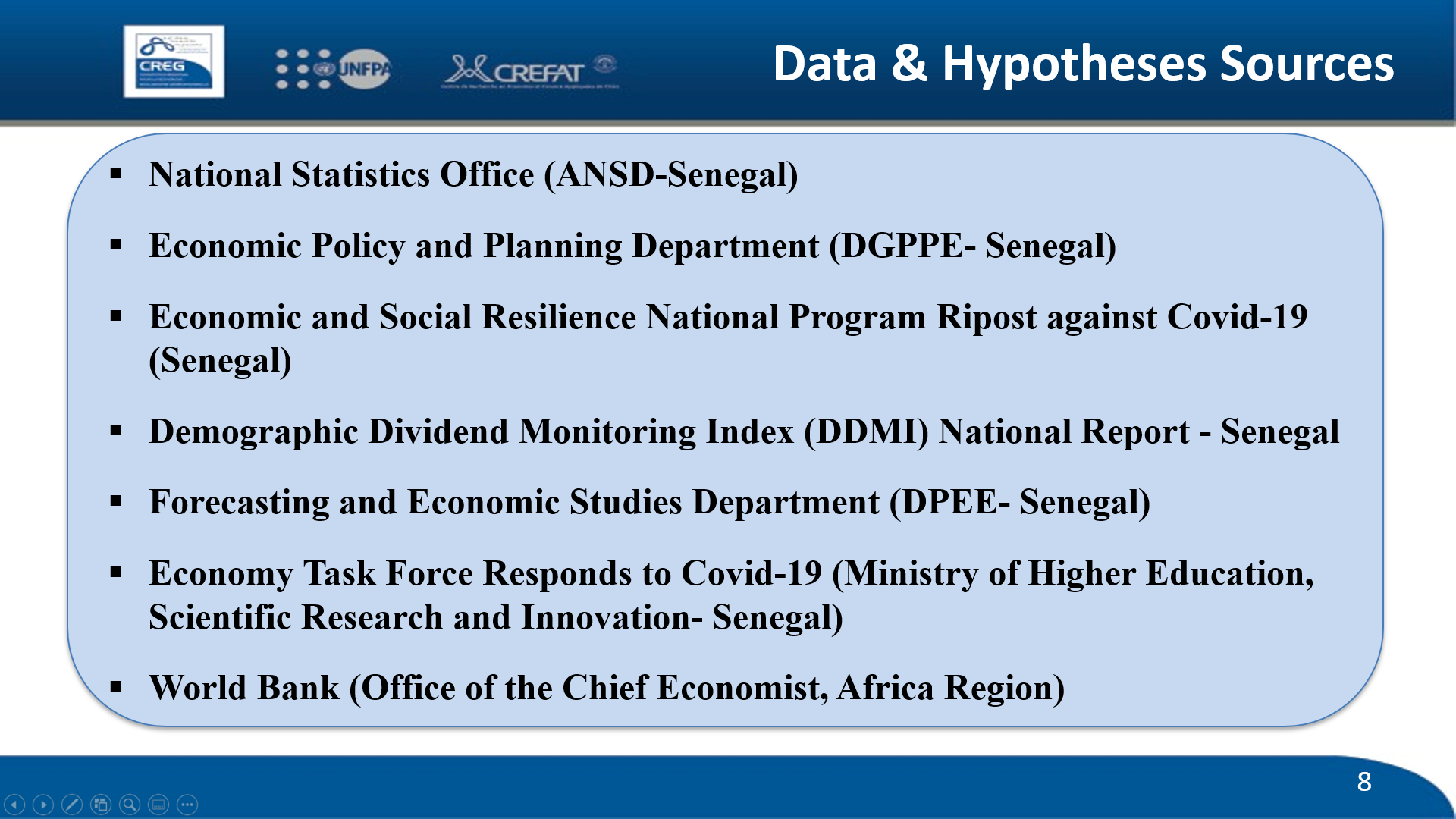 8
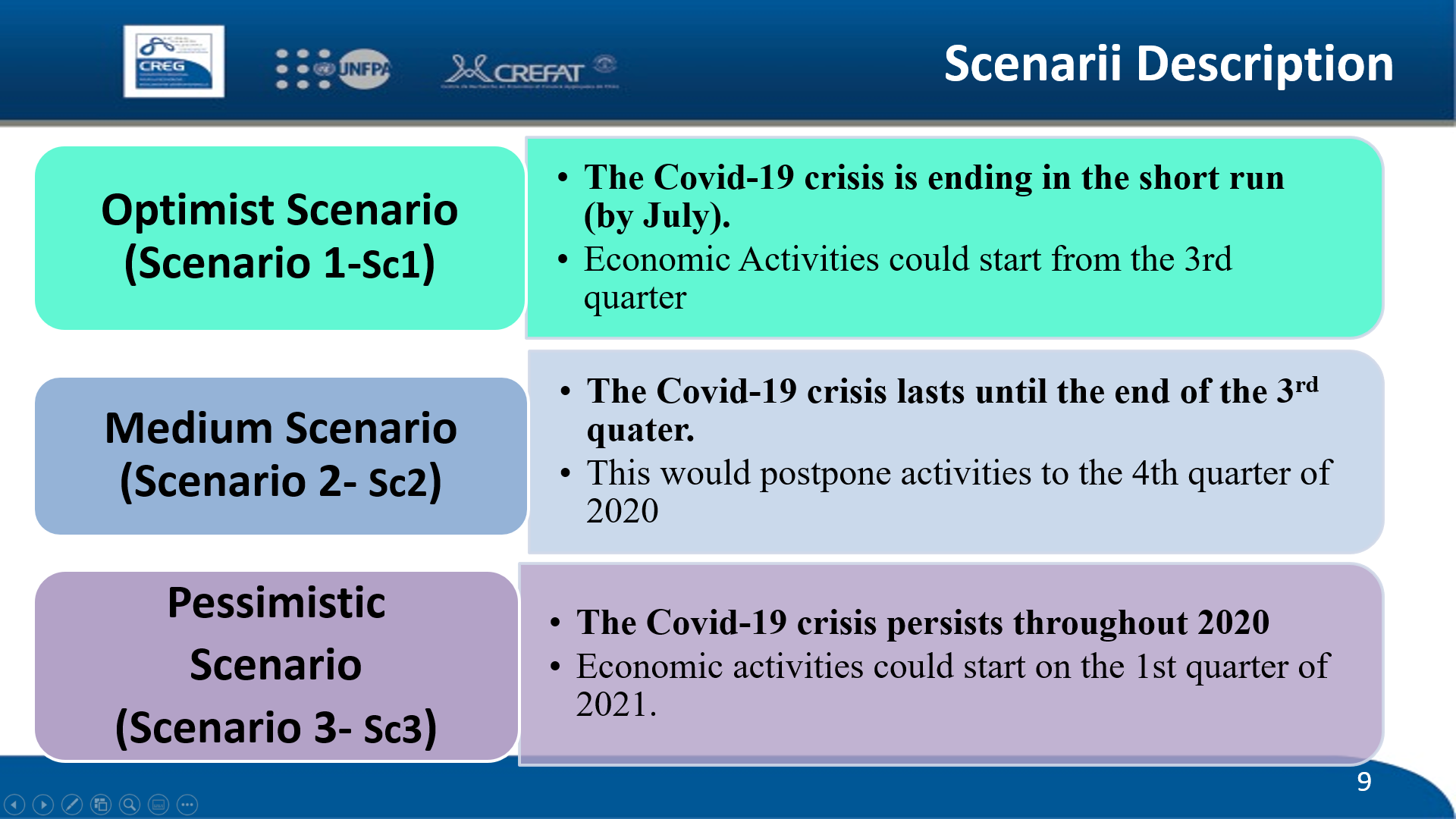 9
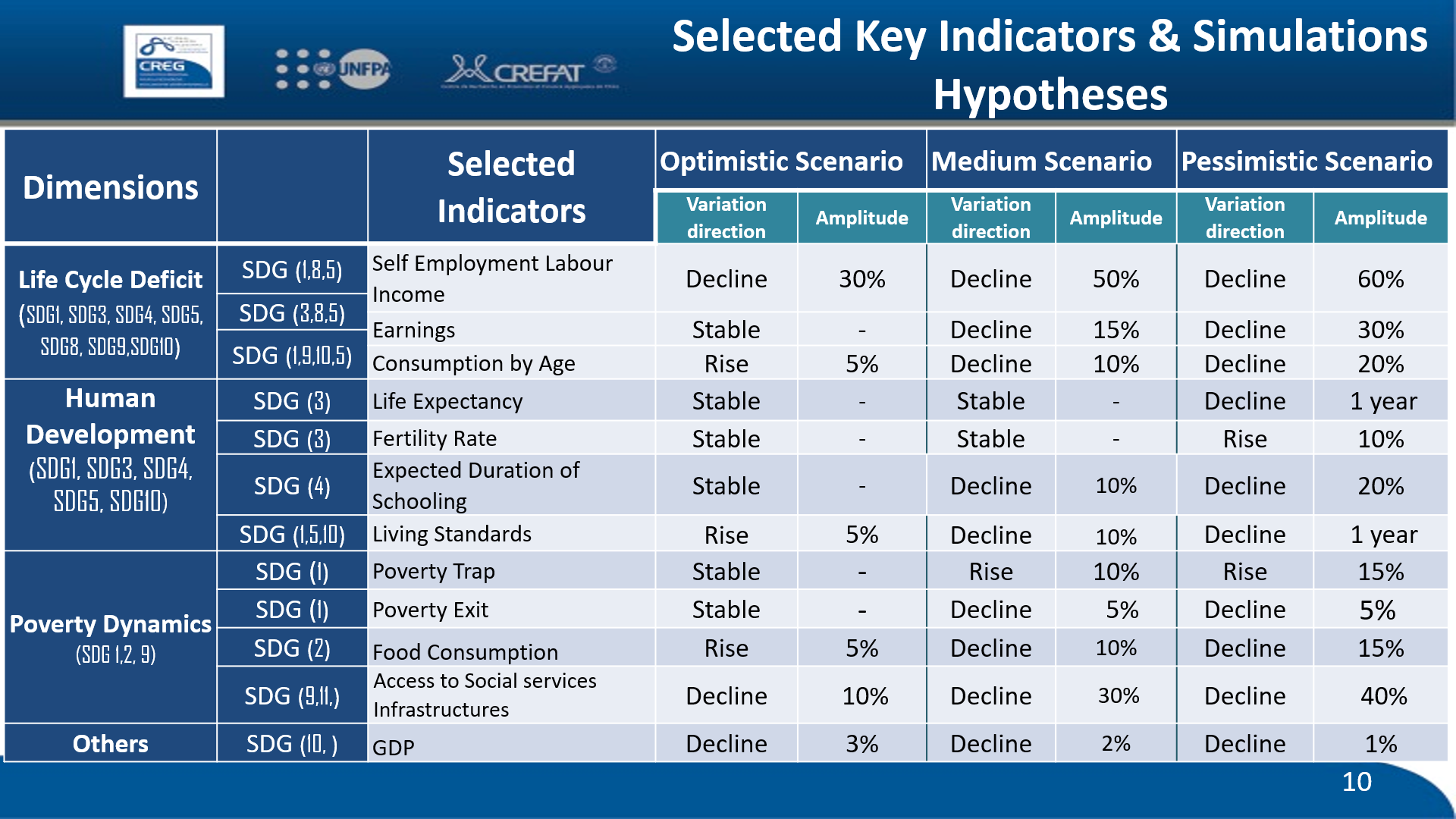 10
h»»»» Senegal case study RESULTSSupport ratio & dd ⦀ Social Dimensions
11
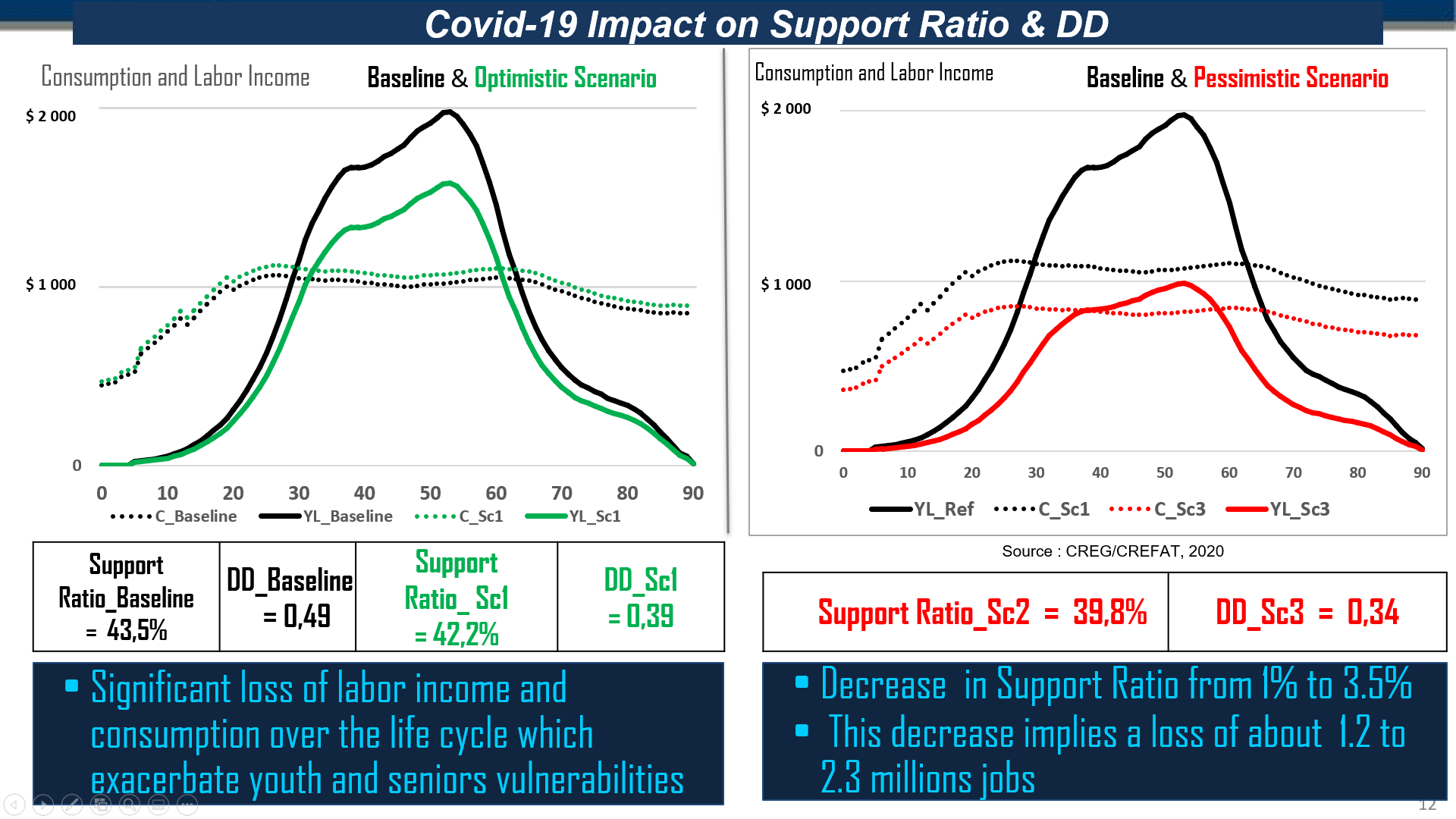 12
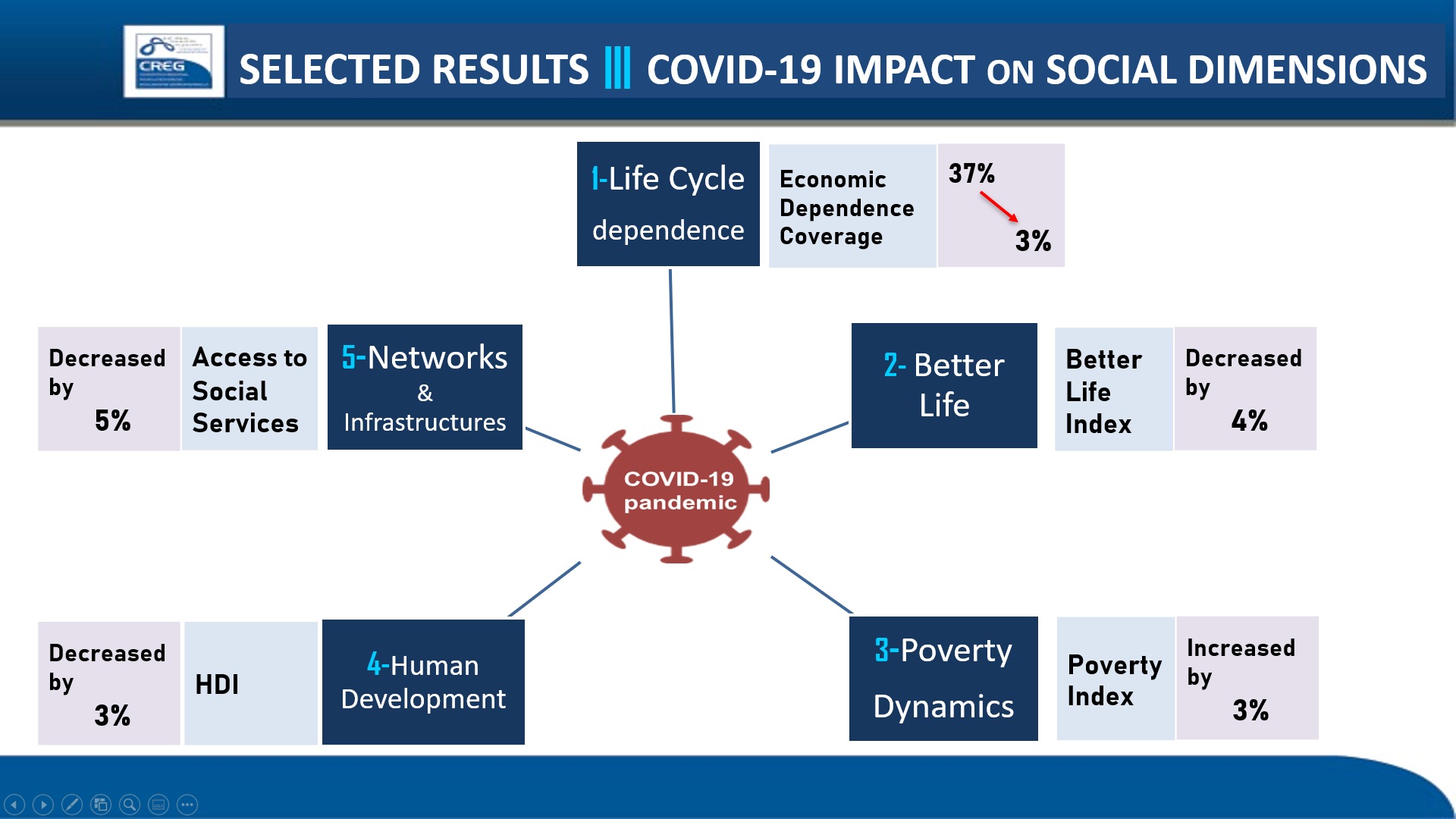 13
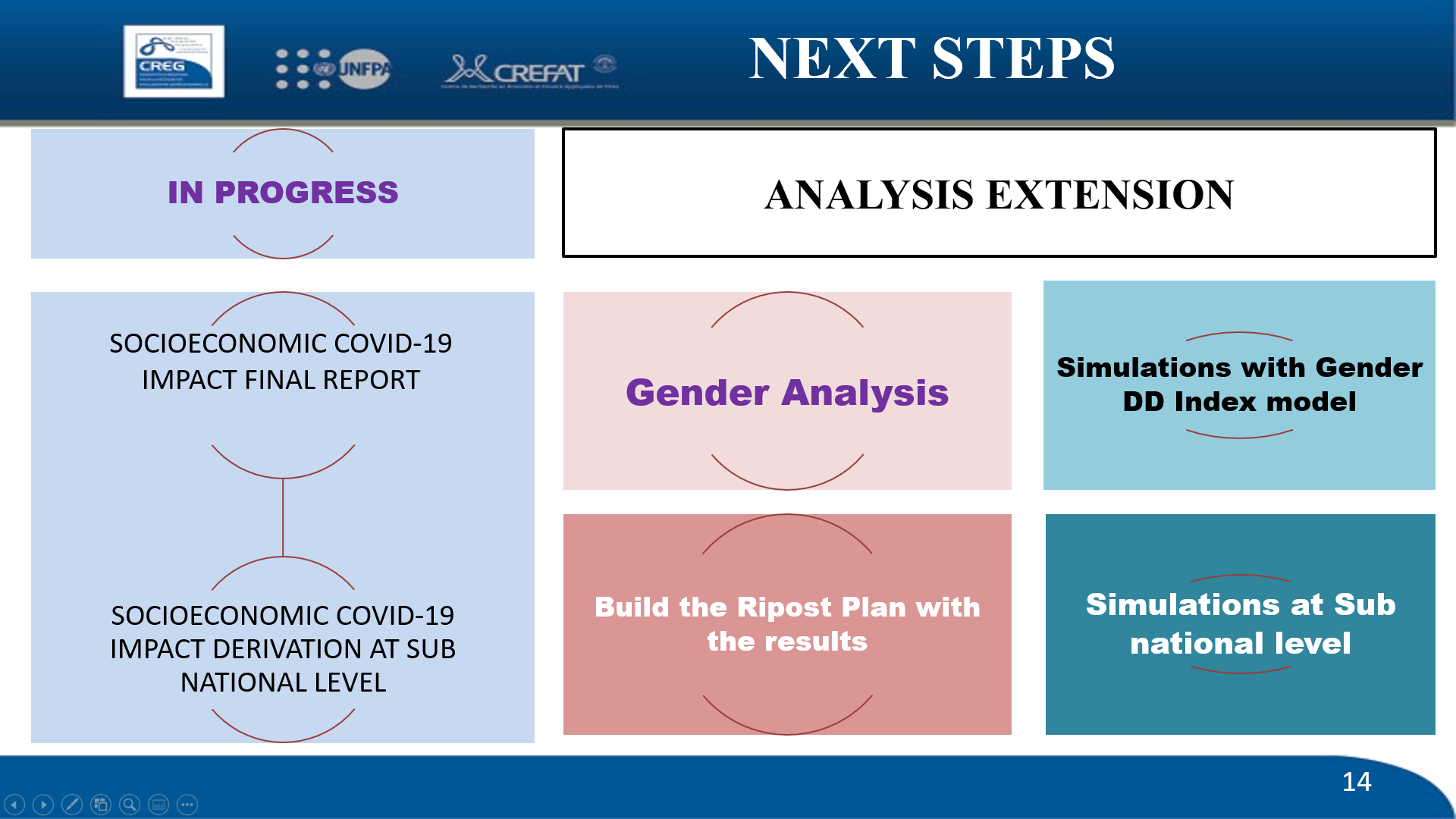 14
THANKS…MERCI